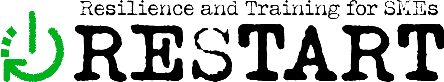 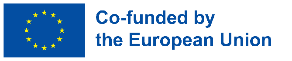 Kybernetická bezpečnosť v (home) office
AuTOR: Internet Web Solutions
RESTART – Resilience and Training for SMEs
ERASMUS + 2021-1-SK01-KA220-VET-000034882
Podpora Európskej komisie na vytvorenie tejto správy neznamená podporu jej obsahu, ktorý vyjadruje len názory autorov, a Komisia nenesie zodpovednosť za akékoľvek použitie informácií v nej obsiahnutých.
Zámer a ciele
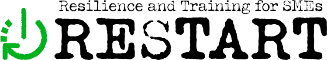 Po prejdení modulu budete:
rozumieť významu kybernetickej bezpečnosti a existujúcim hrozbám.
rozumieť dôležitosti prevencie pred najčastejšími kybernetickými útokmi tak pri práci z domu ako aj z kancelárie.
môcť bezpečne využívať internet, nielen počas práce, ale aj pri vykonávaní každodenných úloh.
disponovať novými znalosťami a zručnosťami v oblasti IT a kybernetickej bezpečnosti.
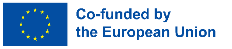 Podpora Európskej komisie na vytvorenie tejto správy neznamená podporu jej obsahu, ktorý vyjadruje len názory autorov, a Komisia nenesie zodpovednosť za akékoľvek použitie informácií v nej obsiahnutých.
Index
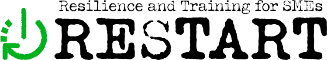 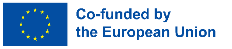 Podpora Európskej komisie na vytvorenie tejto správy neznamená podporu jej obsahu, ktorý vyjadruje len názory autorov, a Komisia nenesie zodpovednosť za akékoľvek použitie informácií v nej obsiahnutých.
Základy kybernetickej bezpečnostiČo je kybernetická bezpečnosť?
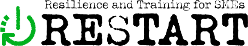 Pojem „kybernetická bezpečnosť" sa zrodil v 70-tych rokoch 20. storočia, keďže spoločnosti potrebovali chrániť svoje počítačové systémy pred škodlivými útokmi, ktoré by zneužitím informácií mohli ohroziť ich správne fungovanie.
Kybernetická bezpečnosť zahŕňa aplikáciu nástrojov, technológií, politík, kontrol a postupov na ochranu alebo obnovu sietí, systémov, zariadení a aplikácií pred kybernetickými útokmi zameranými na prístup, zničenie či zmenu citlivých informácií, narušenie pracovných tokov, alebo vymáhanie peňazí od organizácií alebo jednotlivcov.
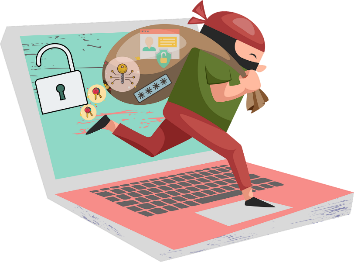 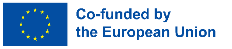 Podpora Európskej komisie na vytvorenie tejto správy neznamená podporu jej obsahu, ktorý vyjadruje len názory autorov, a Komisia nenesie zodpovednosť za akékoľvek použitie informácií v nej obsiahnutých.
Základy kybernetickej bezpečnostiČo je kybernetická bezpečnosť?
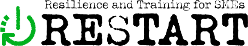 Podľa správy Agentúry Európskej únie pre kybernetickú bezpečnosť (ENISA) z roku 2021, 85% z 249 opýtaných európskych mikro, malých a stredných podnikov (MMSP), považuje kybernetickú bezpečnosť za kľúčový problém ich podnikania. V post-pandemickom kontexte, 45% MMSP implementovalo nové technológie ako reakciu na pandémiu, no 90% nezahrnulo súvisiace bezpečnostné opatrenia.
Uvedená správa poskytuje hodnotné informácie o kybernetickej bezpečnosti európskych MMSP a poukazuje tiež na hlavné kyberbezpečnostné prípady, ktorým čelia Európske MMSP na základe ich pôvodu, ako je znázornené na grafe.
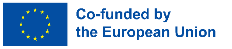 Zdroj: https://www.enisa.europa.eu/publications/enisa-report-cybersecurity-for-smes (vlastné spracovanie)
Podpora Európskej komisie na vytvorenie tejto správy neznamená podporu jej obsahu, ktorý vyjadruje len názory autorov, a Komisia nenesie zodpovednosť za akékoľvek použitie informácií v nej obsiahnutých.
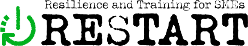 Základy kybernetickej bezpečnostiHlavné definície – bezpečnosť vo všeobecnosti
Citlivé informácie
Zálohovanie
Kópia súborov a programov, ktorá je uložená na iných zariadeniach alebo médiách, s cieľom obnoviť informácie v prípade zlyhania, straty alebo krádeže.
Informácie obsahujúce citlivé, resp. dôveryhodné údaje, ako napríklad bankové či osobné informácie.
Softvér
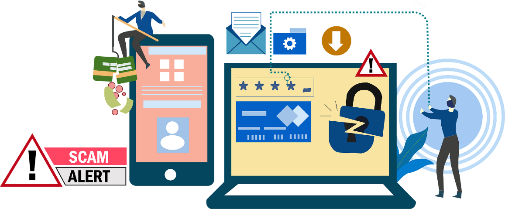 Softvér je počítačový program určený na vykonávanie špecifických úloh, napríklad internetový prehliadač, hra, a pod. Je to protiklad  "hardvéru", ktorý sa skladá z fyzických komponentov zariadenia, ako sú základná doska a procesor.
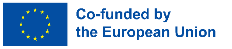 Podpora Európskej komisie na vytvorenie tejto správy neznamená podporu jej obsahu, ktorý vyjadruje len názory autorov, a Komisia nenesie zodpovednosť za akékoľvek použitie informácií v nej obsiahnutých.
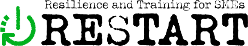 Základy kybernetickej bezpečnostiHlavné definície – bezpečnosť vo všeobecnosti
Šifrovanie
Firewall
Je proces, ktorý konvertuje dokument alebo  súbor na informácie, ktoré sú nečitateľné pre ľudí, ktorí nemajú kľúč na ich dešifrovanie. Slúži na ochranu informácií pred ľuďmi, ktorí by k nim nemali mať prístup.
Počas prehliadania webu a pristupovania na webovú stránku, komunikuje s vašim počítačom, aby nadviazala spojenie. Firewall analyzuje tento typ prepojenia, aby predchádzala prístupu k takým internetovým stránkam, ktoré by mohli predstavovať riziko.
HTTP / HTTPS
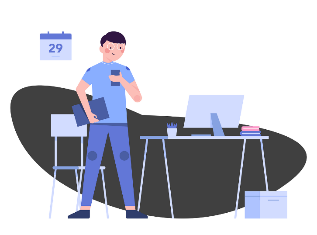 Jeden z najpoužívanejších protokolov na prehliadanie internetu. HTTPS (HyperText Transfer Protocol Secure) je zabezpečená verzia a zaisťuje, aby prenos informácií medzi vašim zariadením a webovou stránkou bol šifrovaný a chránený.
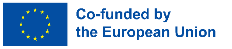 Podpora Európskej komisie na vytvorenie tejto správy neznamená podporu jej obsahu, ktorý vyjadruje len názory autorov, a Komisia nenesie zodpovednosť za akékoľvek použitie informácií v nej obsiahnutých.
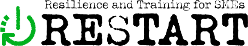 Základy kybernetickej bezpečnostiHlavné definície – hrozby
Phishing
Sociálne inžinierstvo
Sociálne inžinierstvo si nevyžaduje veľkú úroveň počítačových zručností, pretože zahŕňa manipuláciu ľudí prostredníctvom psychologických techník a sociálnych zručností, a je často používané na získanie citlivých informácií ako sú heslá, či bankové údaje. Techniky phishingu sú založené na sociálnom inžinierstve.
Technika vydávania sa za inú osobu alebo subjekt prostredníctvom e-mailu, ktorá vedie používateľa k vykonaniu určitej akcie na podvodnej stránke s cieľom získať heslá alebo stiahnuť infikovaný súbor.
Smishing
SMS + phishing. Podobné phishingu, táto technika používa SMS správy na ten istý účel.
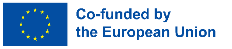 Podpora Európskej komisie na vytvorenie tejto správy neznamená podporu jej obsahu, ktorý vyjadruje len názory autorov, a Komisia nenesie zodpovednosť za akékoľvek použitie informácií v nej obsiahnutých.
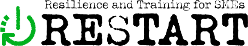 Základy kybernetickej bezpečnostiHlavné definície – hrozby
Webové útoky
Vishing
Hlas + phishing. V tomto prípade, útočník predstiera, že je niekto iný počas hovoru cez telefón. Často sa vydáva za technickú podporu zariadenia alebo telefonickú spoločnosť.
Tieto komplexné útoky pri používaní internetu využívajú škodlivý softvér na infikovanie zariadení, ktoré nemajú potrebné zabezpečenie alebo sú zastarané.
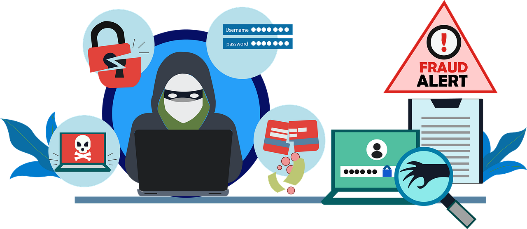 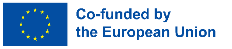 Podpora Európskej komisie na vytvorenie tejto správy neznamená podporu jej obsahu, ktorý vyjadruje len názory autorov, a Komisia nenesie zodpovednosť za akékoľvek použitie informácií v nej obsiahnutých.
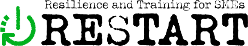 Základy kybernetickej bezpečnostiHlavné definície – typy malvérov
Malvér
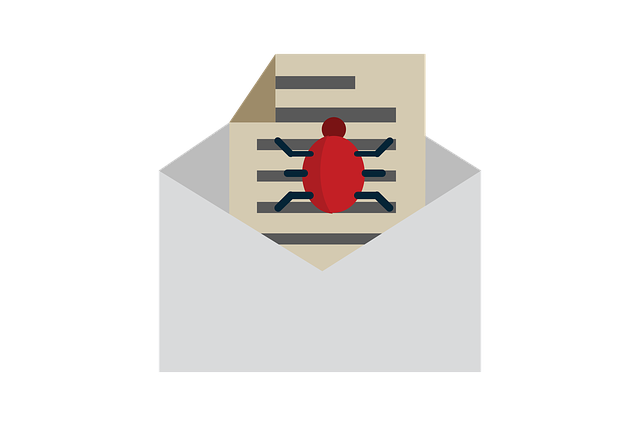 Malvér je škodlivý softvér, ktorý môže mať rôzne formy (ako spustiteľný kód, script, a pod.), a môže vykonávať akcie ako je šifrovanie alebo odstraňovanie citlivých údajov, pozmenenie základných funkcií zariadenia, špehovanie aktivity používateľa a ďalšie. 
Anti-malware je softvér, ktorého funkciou je detegovať, chrániť a odstraňovať tento typ škodlivých softvérov.
Existuje veľa typov malvéru, ktoré si priblížime na nasledujúcich slajdoch.
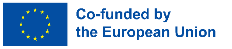 Podpora Európskej komisie na vytvorenie tejto správy neznamená podporu jej obsahu, ktorý vyjadruje len názory autorov, a Komisia nenesie zodpovednosť za akékoľvek použitie informácií v nej obsiahnutých.
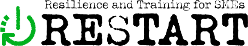 Základy kybernetickej bezpečnostiHlavné definície – typy malvérov
Trójsky kôň
Počítačový vírus
Tento typ malvéru vstupuje do systému ako neškodný súbor alebo softvér a vykonáva nechcené akcie na pozadí, ako je mazanie súborov alebo sťahovanie iného malvéru.
Tento typ malvéru má za cieľ zmeniť fungovanie zariadenia a vyžaduje interakciu užívateľa na šírenie ďalších súborov a systémov.
Počítačový červ
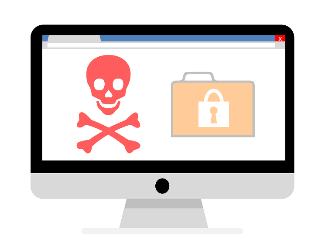 Dokáže sa replikovať a prenášať z infikovaného zariadenia na iné zariadenia prostredníctvom siete. Často pochádza z infikovaných USB jednotiek, príloh e-mailov, či dokonca webových stránok.
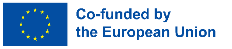 Podpora Európskej komisie na vytvorenie tejto správy neznamená podporu jej obsahu, ktorý vyjadruje len názory autorov, a Komisia nenesie zodpovednosť za akékoľvek použitie informácií v nej obsiahnutých.
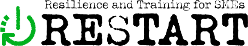 Základy kybernetickej bezpečnostiHlavné definície – typy malvérov
Spyware
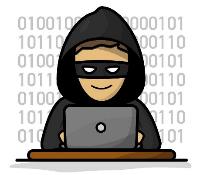 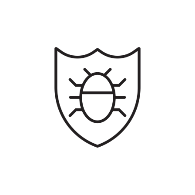 Ako naznačuje názov, tento typ malvéru špehuje infikované zariadenie tak, že zbiera informácie o aktivite používateľa. Zvyčajne pochádza zo spamu alebo podvodných webstránok na sťahovanie.
Ransomware
Adware
Nebezpečný typ malvéru, ktorý šifruje súbory na pevnom disku zariadenia a obmedzuje prístup používateľovi, pričom vyžaduje výkupné, zvyčajne v kryptomenách, ako výmenu za dešifrovanie súborov. Známym prípadom je WannaCry.
Malvér, ktorý sleduje prehliadač používateľa a sťahuje históriu aby zobrazoval nechcené reklamy alebo bannery, na ktoré môže používateľ kliknúť. Zvyčajne infikujú zariadenia prostredníctvom infikovaných webových stránok alebo podvodných webstránok určených na sťahovanie súborov.
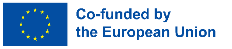 Podpora Európskej komisie na vytvorenie tejto správy neznamená podporu jej obsahu, ktorý vyjadruje len názory autorov, a Komisia nenesie zodpovednosť za akékoľvek použitie informácií v nej obsiahnutých.
Kybernetická bezpečnosťna pracovisku
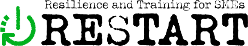 Kybernetická bezpečnosť v spoločnosti je zodpovednosťou každého, tak manažmentu, ako aj zamestnancov. Preto musí byť súčasťou pracovnej kultúry spoločnosti.
Nielen na pracovisku ale aj doma je naozaj nevyhnutné dodržiavať sériu základných opatrení v rámci plánu kybernetickej bezpečnosti pre správne fungovanie podnikania.
Prečítajte si, ktoré opatrenia v rámci základného plánu kybernetickej bezpečnosti je potrebné dodržiavať, aby sa zachovala integrita informácií spoločnosti:
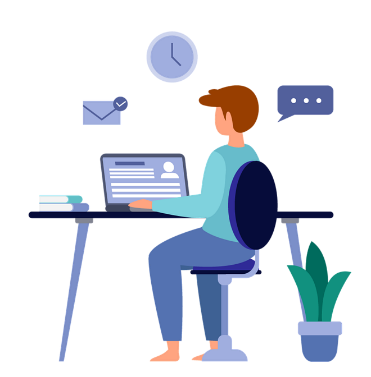 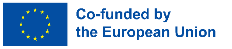 Podpora Európskej komisie na vytvorenie tejto správy neznamená podporu jej obsahu, ktorý vyjadruje len názory autorov, a Komisia nenesie zodpovednosť za akékoľvek použitie informácií v nej obsiahnutých.
Kybernetická bezpečnosťna pracovisku
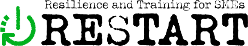 Informujte o zásadách kybernetickej bezpečnosti vo vašej spoločnosti. Každá spoločnosť má jedinečné potreby, a preto by mali byť zásady kybernetickej bezpečnosti tvorené v jej konkrétnych podmienkach a dodržiavané všetkými zamestnancami a manažérmi, aby sa vytvorila kultúra kybernetickej bezpečnosti.
Aktualizujte softvér vo vašich zariadeniach. Udržiavaním aktuálnosti všetkých aplikácií a operačných systémov sa predchádza ich zraniteľnostiam.
Nastavte firewall. Firewall poskytne dodatočnú ochranu počas prehliadania internetu.
Pravidelne zálohujte. V prípade straty údajov, vám zálohovanie pomôže rýchlo obnoviť pôvodný stav.
Zabezpečte wifi sieť. Wifi siete používané pri každodennej aktivite by mali byť správne nakonfigurované tak, aby boli dostatočne zabezpečené proti tretím stranám.
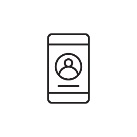 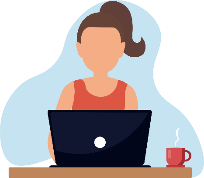 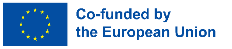 Podpora Európskej komisie na vytvorenie tejto správy neznamená podporu jej obsahu, ktorý vyjadruje len názory autorov, a Komisia nenesie zodpovednosť za akékoľvek použitie informácií v nej obsiahnutých.
Kybernetická bezpečnosťna pracovisku
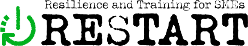 Nainštalujte anti-malvérový softvér na ochranu proti možným útokom.
Vytvorte akčný plán pre mobilné zariadenia. Kybernetická bezpečnosť nie je iba pre počítače, ale aj pre mobilné zariadenia ako sú smartfóny a tablety, ktoré musia byť tiež chránené.
Zaveďte postupy na ochranu informácií, ktoré sa majú dodržiavať v prípade kyberbezpečnostného útoku.
Používajte silné heslá. Tie by mali obsahovať  čísla, písmená a špeciálne znaky. Jedným zo spôsobov ako zistiť, či sú heslá bezpečné je ich kontrola na webovej stránke https://password.kaspersky.com/. 
Obmedzte povolenia na inštaláciu softvéru. Zamestnanci by mali mať obmedzený prístup k inštalácii nových softvérov, aby  sa predchádzalo inštalácii podvodných aplikácií, ktoré by mohli infikovať sieť zariadení.
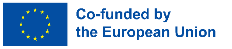 Podpora Európskej komisie na vytvorenie tejto správy neznamená podporu jej obsahu, ktorý vyjadruje len názory autorov, a Komisia nenesie zodpovednosť za akékoľvek použitie informácií v nej obsiahnutých.
Kybernetická bezpečnosťpri práci na diaľku
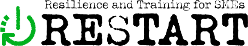 Pri práci na diaľku je kybernetická bezpečnosť ešte dôležitejšia, pretože pri práci z domu nie je rovnaká kontrola politík a postupov kybernetickej bezpečnosti spoločnosti, siete sú menej zabezpečené, okrem iného môžu nastať konfiguračné chyby, alebo nedostatočné školenia. 
Z dôvodu rozdielnej kontroly kybernetickej bezpečnosti; nižšej zabezpečenosti sietí; konfiguračných chýb, či nedostatočných poznatkov je potrebné zvážiť také opatrenia kybernetickej bezpečnosti, ktoré zabezpečia splnenie nasledovných cieľov získavania informácií pri práci na diaľku:
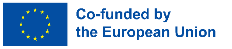 Podpora Európskej komisie na vytvorenie tejto správy neznamená podporu jej obsahu, ktorý vyjadruje len názory autorov, a Komisia nenesie zodpovednosť za akékoľvek použitie informácií v nej obsiahnutých.
Kybernetická bezpečnosťpri práci na diaľku
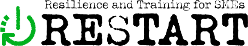 Dostupnosť. Oprávnení užívatelia musia mať v prípade potreby prístup k informáciám.

Dôveryhodnosť.  Iba oprávnení užívatelia môžu mať prístup k informáciám.

Autentickosť. Oprávnení užívatelia (s prístupom k informáciám) sú tými, za ktorých sa vydávajú.

Dohľadateľnosť. Musí byť možne sledovať neplatný alebo neautorizovaný prístup k informáciám.

Integrita. Informácie a metódy ich spracovania sú presné a úplné.
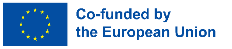 Podpora Európskej komisie na vytvorenie tejto správy neznamená podporu jej obsahu, ktorý vyjadruje len názory autorov, a Komisia nenesie zodpovednosť za akékoľvek použitie informácií v nej obsiahnutých.
Kybernetická bezpečnosťpri práci na diaľku
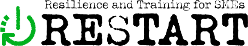 Okrem spomínaného plánu kybernetickej bezpečnosti sa výrazne odporúča využívať VPN (Virtual Private Network). Táto sieťová technológia umožňuje zabezpečenie medzi lokálnou sieťou a internetom tak, aby bola zaručená integrita a dôveryhodnosť informácií.
Okrem iného, aplikácie pre vzdialený prístup na plochu umožnia pracovníkom ovládať na diaľku počítače, ktoré sa fyzicky nachádzajú na pracovisku. Takým je aj nástroj TeamViewer.
Cloudové riešenia a kolaboratívne nástroje sú tiež dôležité nástroje pre kybernetickú bezpečnosť pri práci na diaľku, ktoré umožňujú rýchly a koordinovaný prístup k informáciám.
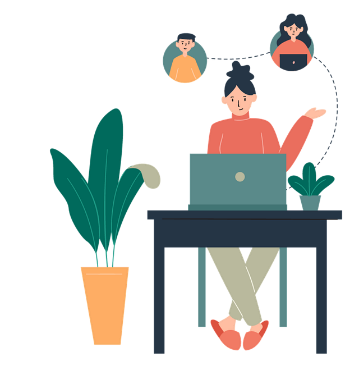 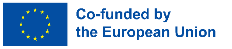 Podpora Európskej komisie na vytvorenie tejto správy neznamená podporu jej obsahu, ktorý vyjadruje len názory autorov, a Komisia nenesie zodpovednosť za akékoľvek použitie informácií v nej obsiahnutých.
Kybernetická bezpečnosťpri práci na diaľku
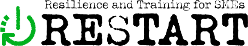 Príklady nástrojov pri práci na diaľku:
VPN
hide.me. Táto VPN služba umožňuje súkromne prehliadať internet bez geografických obmedzení. Ráta s viac ako 2000 servermi a 75 lokáciami. https://hide.me/ 

PrivadoVPN. založená vo Švajčiarsku. Jej bezplatná verzia umožňuje chrániť až 10 GB dát každý mesiac. https://privadovpn.com/
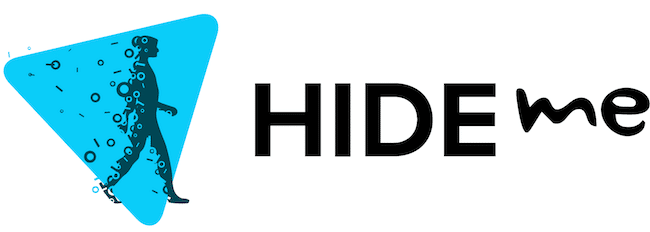 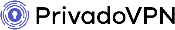 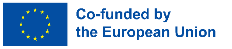 Podpora Európskej komisie na vytvorenie tejto správy neznamená podporu jej obsahu, ktorý vyjadruje len názory autorov, a Komisia nenesie zodpovednosť za akékoľvek použitie informácií v nej obsiahnutých.
Kybernetická bezpečnosťpri práci na diaľku
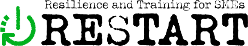 Príklady nástrojov pri práci na diaľku:
Vzdialená pracovná plocha
AnyDesk. Je ďalším softvérom pre vzdialenú pracovnú plochou, ktorý je tiež dostupný bezplatne pre osobné využívanie. Tento typ nástroja umožňuje prístup k informáciám kdekoľvek, čo zlepšuje internú komunikáciu. https://anydesk.com/ 

TeamViewer. Tento nástroj sa zameriava viac na vzdialený prístup k informáciám. Umožňuje prístup k akémukoľvek zariadeniu z akéhokoľvek miesta. Umožňuje zabezpečenie zdieľania súborov a prístup k iným zariadeniam, a je bezplatný pre osobné využívanie. https://www.teamviewer.com/
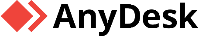 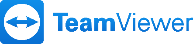 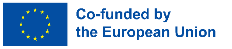 Podpora Európskej komisie na vytvorenie tejto správy neznamená podporu jej obsahu, ktorý vyjadruje len názory autorov, a Komisia nenesie zodpovednosť za akékoľvek použitie informácií v nej obsiahnutých.
Kybernetická bezpečnosťpri práci na diaľku
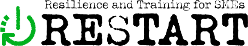 Príklady nástrojov pri práci na diaľku:
Cloudové riešenia
Dropbox. Bezplatná verzia poskytuje 2 GB úložisko a platená verzia môže poskytnúť úložisko až do 3 TB.  https://www.dropbox.com/ 

MEGA. Táto platforma zahŕňa 20 GB zadarmo. Poskytuje platenú verziu pre jednotlivcov až do 16 TB a pre spoločnosti do 10 PB, čo ju čo ju zaraďuje medzi poskytovateľov cloudových riešení s najväčšou kapacitou. https://mega.io/
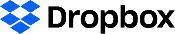 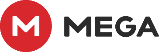 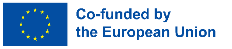 Podpora Európskej komisie na vytvorenie tejto správy neznamená podporu jej obsahu, ktorý vyjadruje len názory autorov, a Komisia nenesie zodpovednosť za akékoľvek použitie informácií v nej obsiahnutých.
Kybernetická bezpečnosťpri práci na diaľku
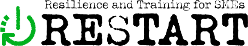 Príklady nástrojov pri práci na diaľku:
Kolaboratívne nástroje
Slack. Táto platforma okamžitých správ umožňuje integráciu s inými nástrojmi a zjednodušuje tímovú komunikáciu. Bezplatná verzia umožňuje prístup k histórii až posledných 10 000 správ tímu, video hovorov s kolegami, a integruje sa s 10 aplikáciami. https://slack.com/ 

Trello. Tento nástroj pracuje so systémom kariet Kanban a umožňuje používateľovi vkladať do systému poznámky, súbory, deadliny a ďalšie položky. Ľahko sa spravuje potiahnutím kariet a je dostupný v niekoľkých jazykoch. Tento nástroj je bezplatný v počte 10 projektov pre tím. https://trello.com/
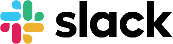 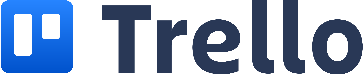 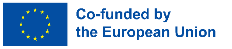 Podpora Európskej komisie na vytvorenie tejto správy neznamená podporu jej obsahu, ktorý vyjadruje len názory autorov, a Komisia nenesie zodpovednosť za akékoľvek použitie informácií v nej obsiahnutých.
Odporúčaniapre podnikateľov
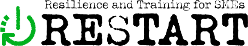 Uistite sa, že vaša spoločnosť má plán kybernetickej bezpečnosti, ktorý je vhodný pre vaše potreby a potenciálne zraniteľné miesta vášho podnikania.
Formulujte zásady a postupy pre manažment zabezpečenia informácií, napr. žiadne osobné zariadenia, bezpečné zničenie dokumentov a pod.
Vyškoľte svojich zamestnancov v oblasti kybernetickej bezpečnosti, aby mohli dodržiavať vami naformulované zásady a postupy.
Zlepšite vaše digitálne zručnosti v oblasti kybernetickej bezpečnosti. Pamätajte, že narábate s veľmi citlivými informáciami.
Dodržujte aj odporúčania pre zamestnancov definované na nasledovnom slajde! 
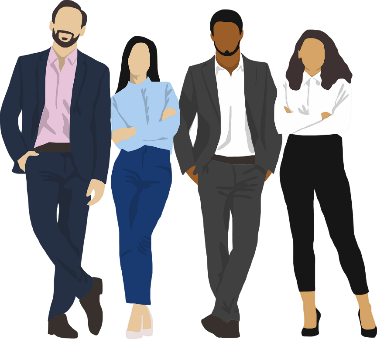 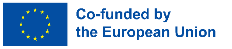 Podpora Európskej komisie na vytvorenie tejto správy neznamená podporu jej obsahu, ktorý vyjadruje len názory autorov, a Komisia nenesie zodpovednosť za akékoľvek použitie informácií v nej obsiahnutých.
Odporúčaniapre zamestnancov
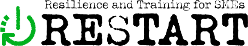 Kybernetická bezpečnosť začína fyzickým zabezpečením informácií: udržujte svoju pracovnú plochu bez dôverných informácií, hesiel, e-mailov a pod.
Nepripájajte USB zariadenia od nedôveryhodných ľudí, pretože môžu infikovať váš počítač.
Šifrujte citlivé informácie pred ich odoslaním, napr. cez komprimovaný súbor chránený heslom.
Pamätajte na pravidelné “vysypávanie“ koša v počítači.
Pravidelne zálohujte.
Chráňte citlivé informácie vo vašich mobilných zariadeniach aj mimo práce.
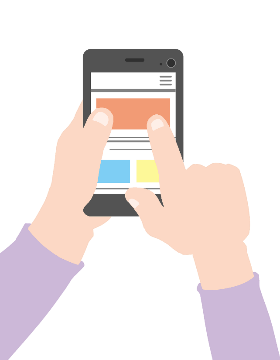 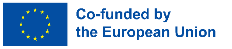 Podpora Európskej komisie na vytvorenie tejto správy neznamená podporu jej obsahu, ktorý vyjadruje len názory autorov, a Komisia nenesie zodpovednosť za akékoľvek použitie informácií v nej obsiahnutých.
Odporúčaniapre zamestnancov
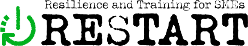 Ak je to možné, vyhnite sa pripájaniu na otvorené siete wifi s pracovnými zariadeniami. Ak to potrebujete spraviť, použite VPN pre zabezpečenie.
Uzamknite pracovnú plochu vášho počítača keď odchádzate od pracovného stolu.
Používajte bezpečné heslá. Overiť si bezpečnosť vašich hesiel môžete napríklad na webovej stránke https://password.kaspersky.com/ vyhradenej pre kontrolu hesiel.
Nepoužívajte vždy tie isté heslá, pretože budete viac zraniteľní v prípade ich úniku. 
Nesťahujte prílohy od neznámych odosielateľov, dávajte si pozor na podozrivé správy a nahláste akékoľvek útoky svojim nadriadeným.
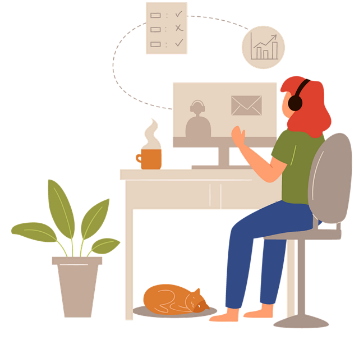 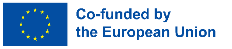 Podpora Európskej komisie na vytvorenie tejto správy neznamená podporu jej obsahu, ktorý vyjadruje len názory autorov, a Komisia nenesie zodpovednosť za akékoľvek použitie informácií v nej obsiahnutých.
Zhrnutie
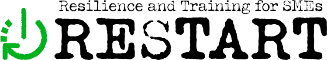 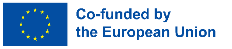 Podpora Európskej komisie na vytvorenie tejto správy neznamená podporu jej obsahu, ktorý vyjadruje len názory autorov, a Komisia nenesie zodpovednosť za akékoľvek použitie informácií v nej obsiahnutých.
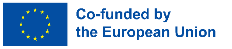 Kvízové otázky
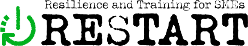 Podpora Európskej komisie na vytvorenie tejto správy neznamená podporu jej obsahu, ktorý vyjadruje len názory autorov, a Komisia nenesie zodpovednosť za akékoľvek použitie informácií v nej obsiahnutých.
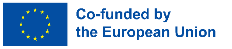 Kvízové otázky
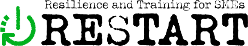 Podpora Európskej komisie na vytvorenie tejto správy neznamená podporu jej obsahu, ktorý vyjadruje len názory autorov, a Komisia nenesie zodpovednosť za akékoľvek použitie informácií v nej obsiahnutých.
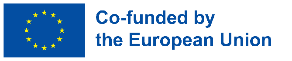 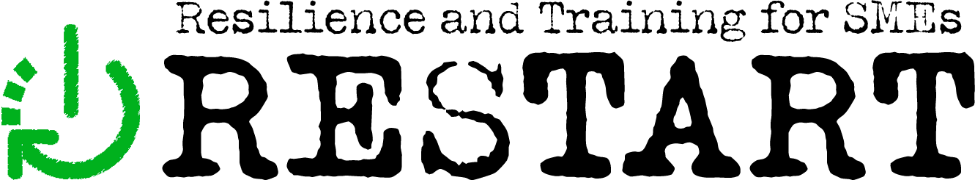 Podpora Európskej komisie na vytvorenie tejto správy neznamená podporu jej obsahu, ktorý vyjadruje len názory autorov, a Komisia nenesie zodpovednosť za akékoľvek použitie informácií v nej obsiahnutých.
Ďakujeme!
Pokračujte v tréningu na www.restartproject.eu.